Project Title
Project ID, Category, Division (Elementary, Junior, Senior), Math/Computer Science Type Project
Problem or Question:
Info
Info
Findings
Info
Info
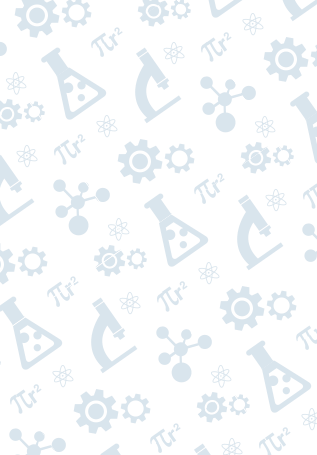 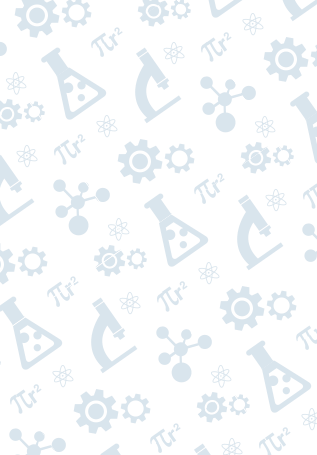 Put an image here
Graphs / charts here
Caption
Framework
Info
Info
Interpretation & Conclusion
Info
Info
Caption